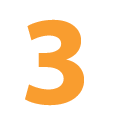 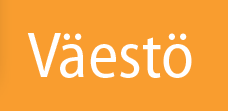 Luonnolliset väestönmuutostekijät:
syntyvyys ja kuolleisuus
erotus on luonnollinen väestönmuutos
Imeväis- ja lapsikuolleisuus sekä elinajanodote kertovat alueen kuolleisuudesta tarkemmin. 
Hedelmällisyysluku = ilmoittaa, kuinka monta lasta hedelmällisessä iässä olevat naiset keskimäärin synnyttävät koko elinaikanaan.
Väestöllisen muuntumisen mallin viidessä vaiheessa tarkastellaan syntyvyyden ja kuolleisuuden sekä väestönkasvun ja väkiluvun historiallista kehitystä.
Väestönkasvuun vaikuttaminen:
hillitsevästi perhesuunnittelulla
kannustavasti taloudellisilla tuilla
Väestön ikääntyminen heikentää huoltosuhdetta.
Maapallon väestönkasvu suuralueittain
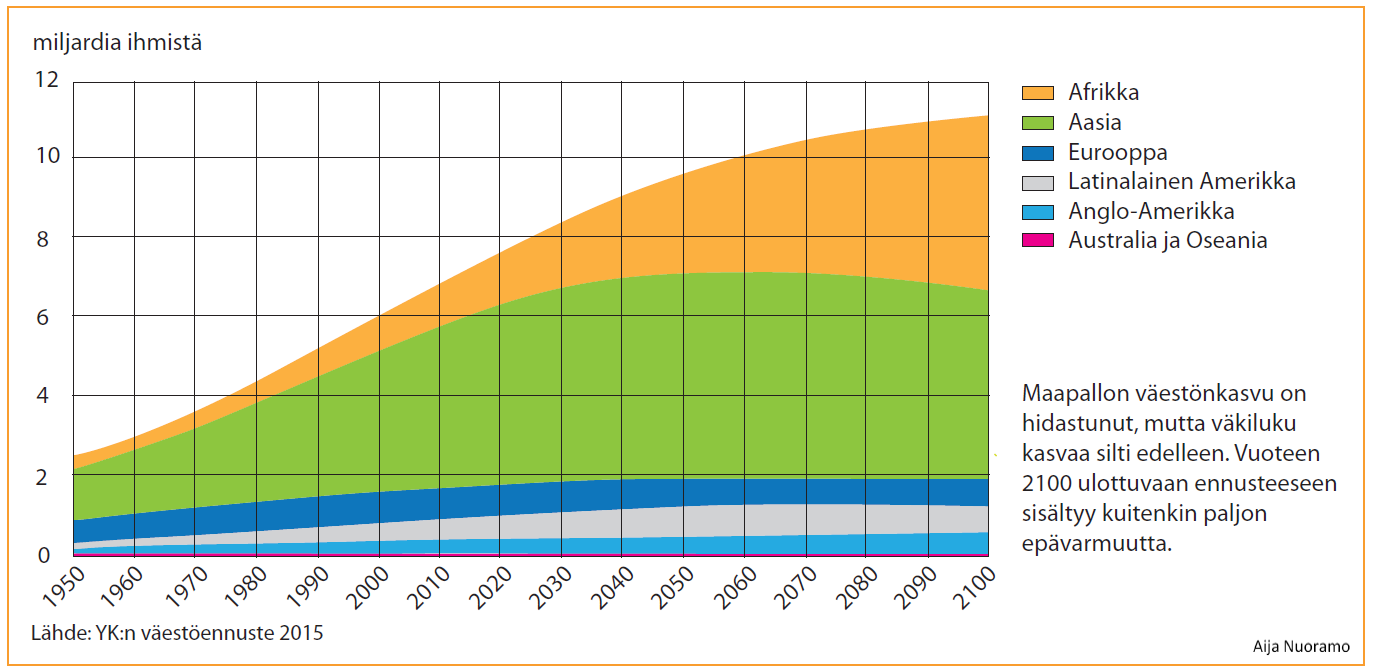 Väestöllisen muuntumisen malli
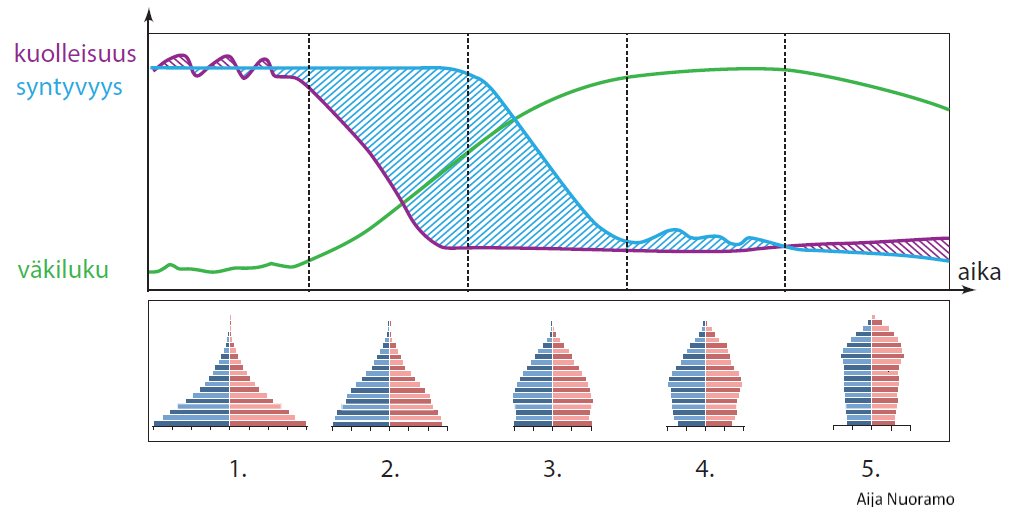 1. Hitaan väestönkasvun vaihe
2. Kiihtyvän väestönkasvun vaihe: esim. Nigeria ja Pakistan
3. Hidastuvan väestönkasvun vaihe: esim. Intia ja Brasilia
4. Pysähtyvän väestönkasvun vaihe: esim. Kiina ja Ruotsi
5. Vähenevän väestön vaihe: esim. Japani ja Bulgaria
Erilaisia väestöpyramideja
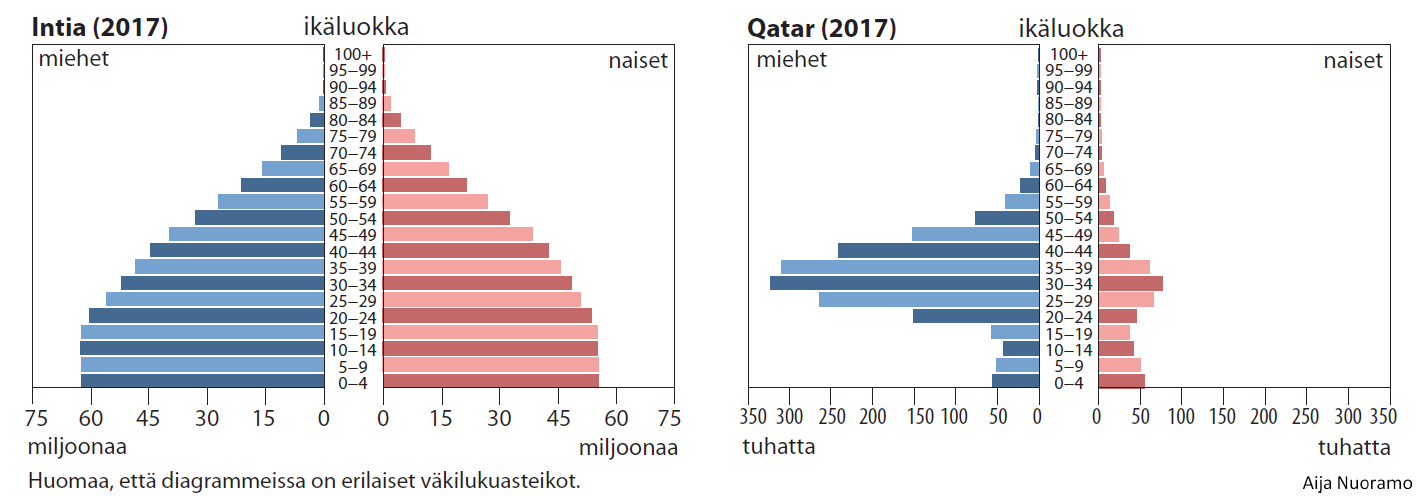 Väestöpyramidien tulkintaa
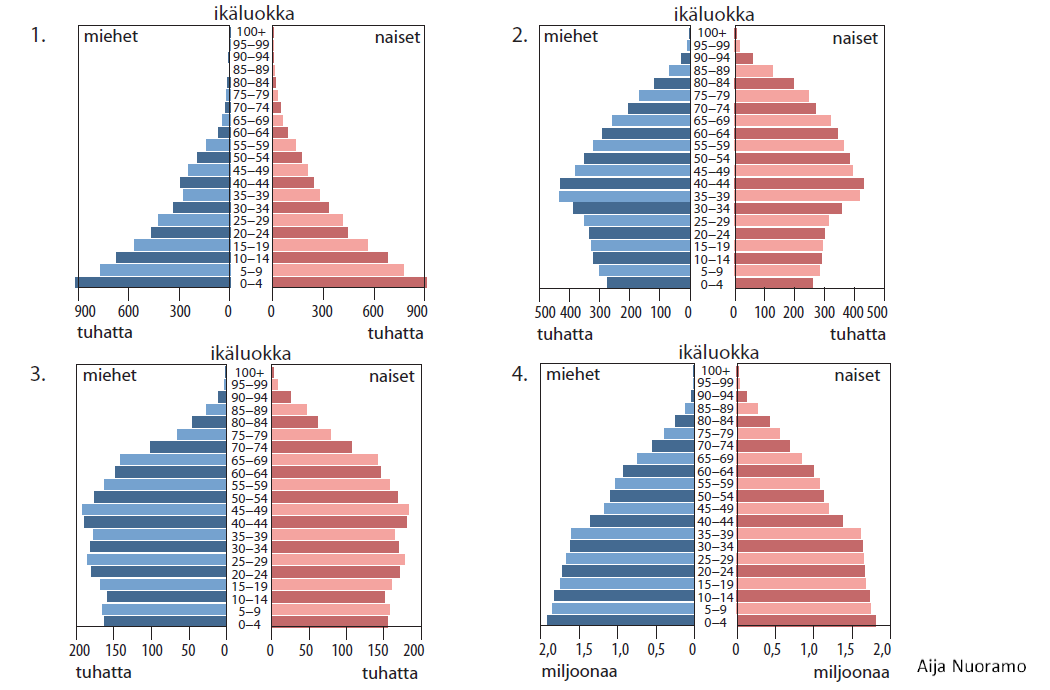